Counting 101
addition and multiplication
(Recall) Cardinality Adding!
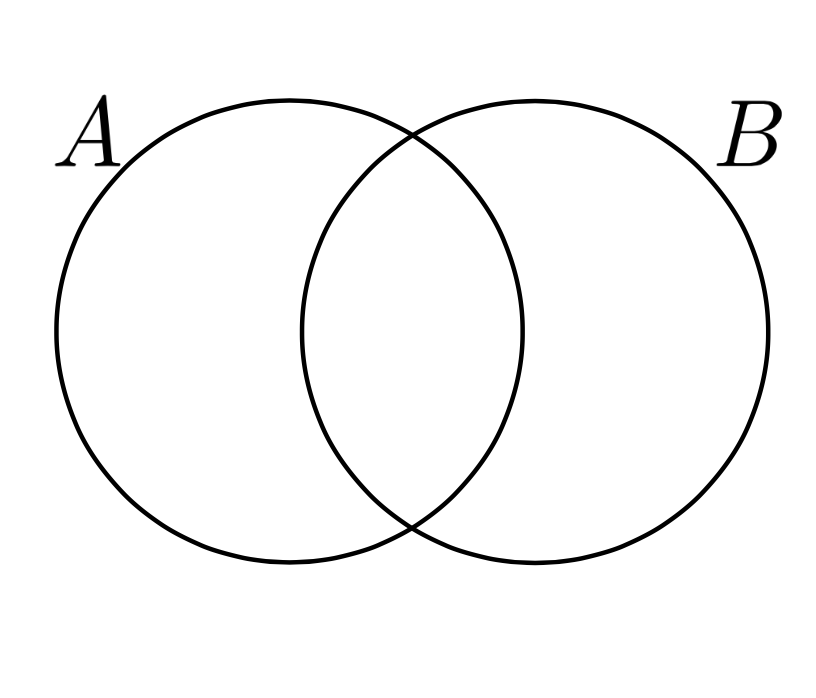 (Recall) Cardinality Adding!
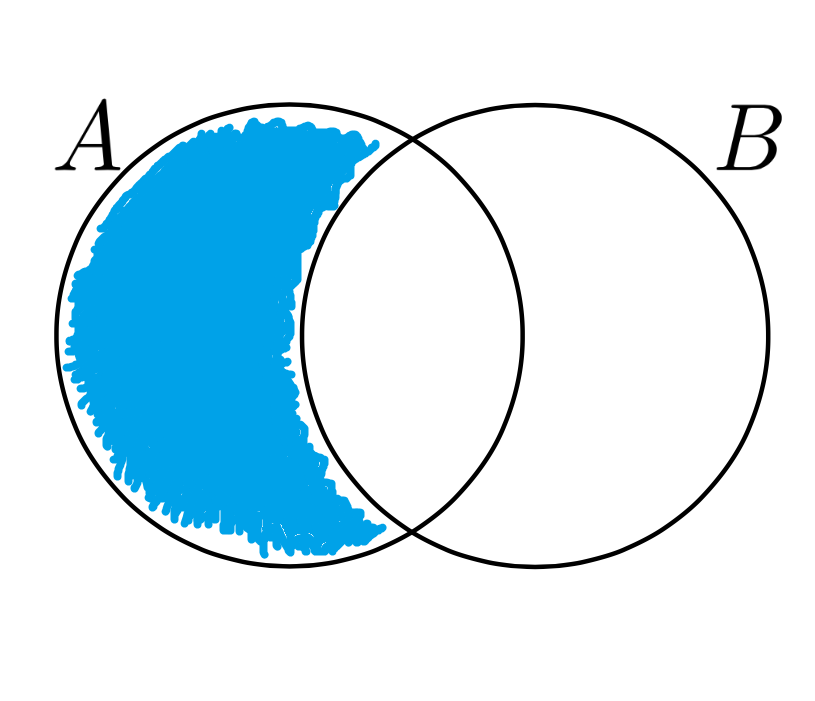 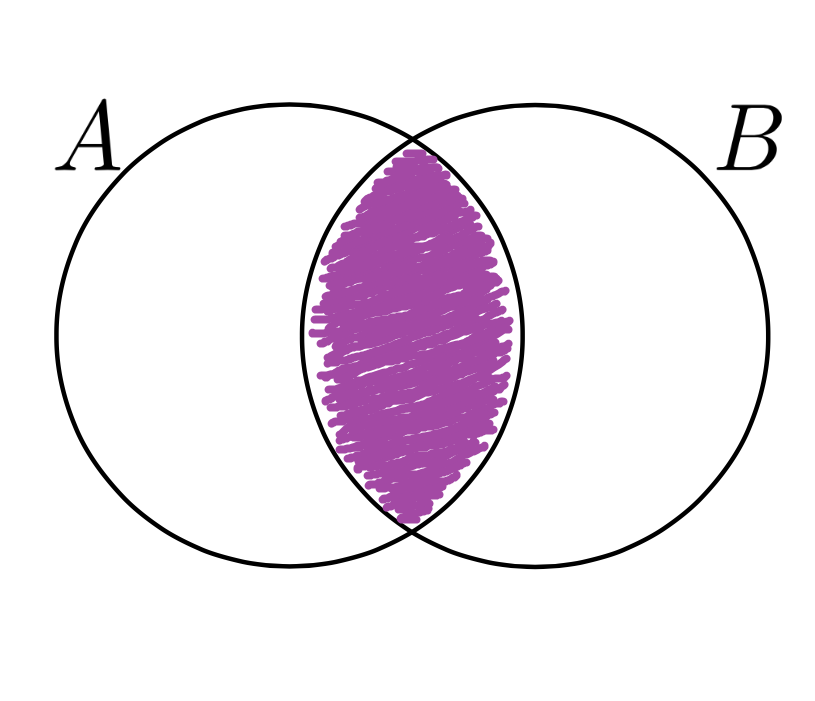 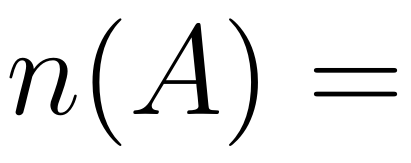 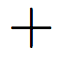 (Recall) Cardinality Adding!
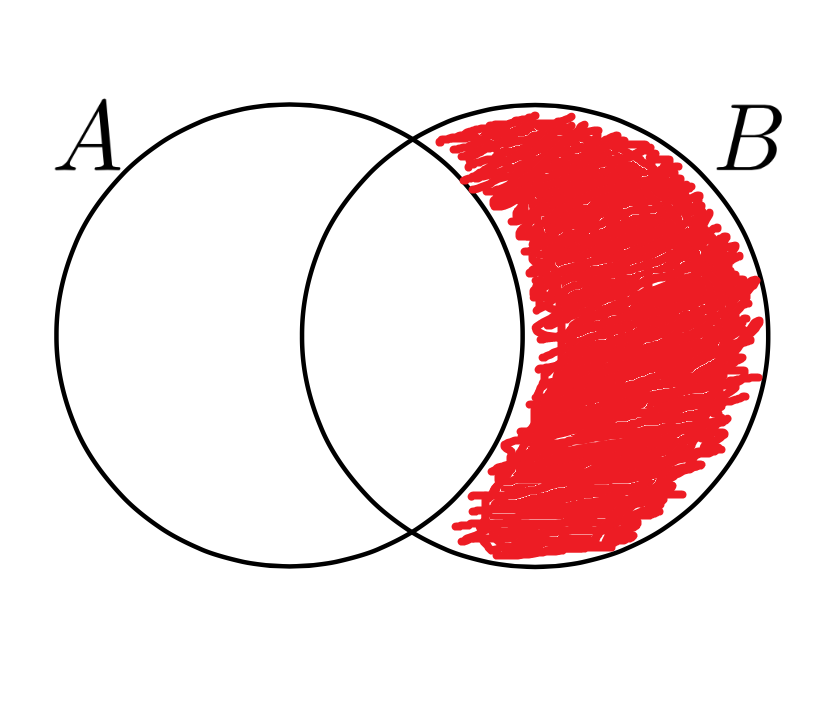 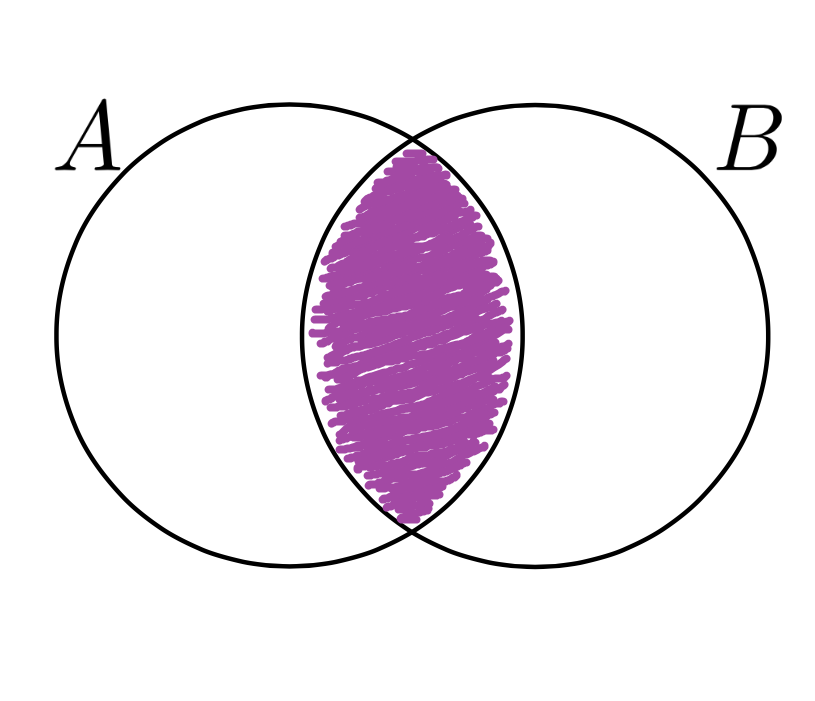 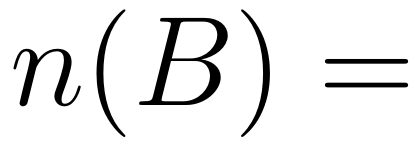 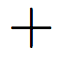 (Recall) Cardinality Adding!
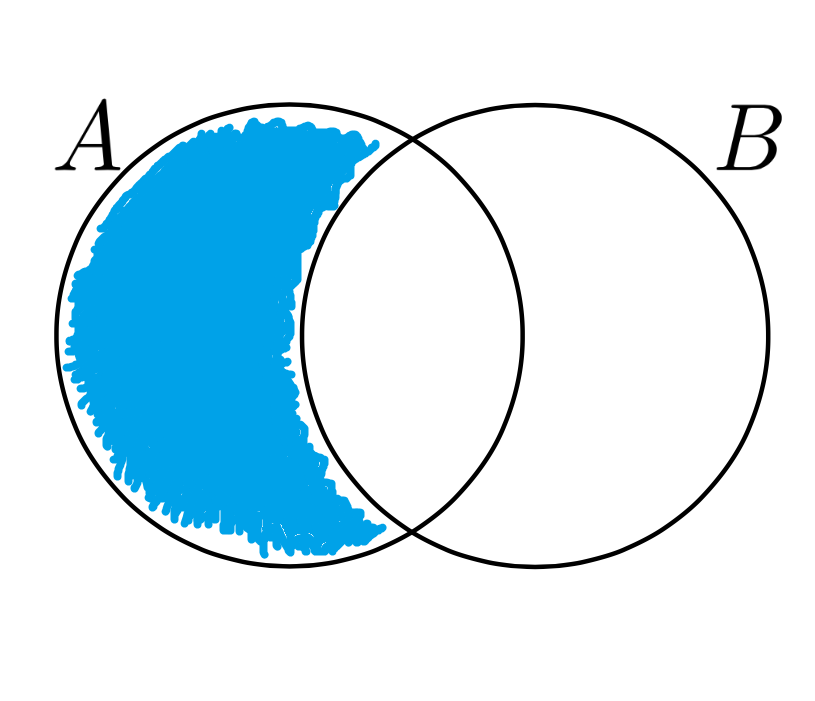 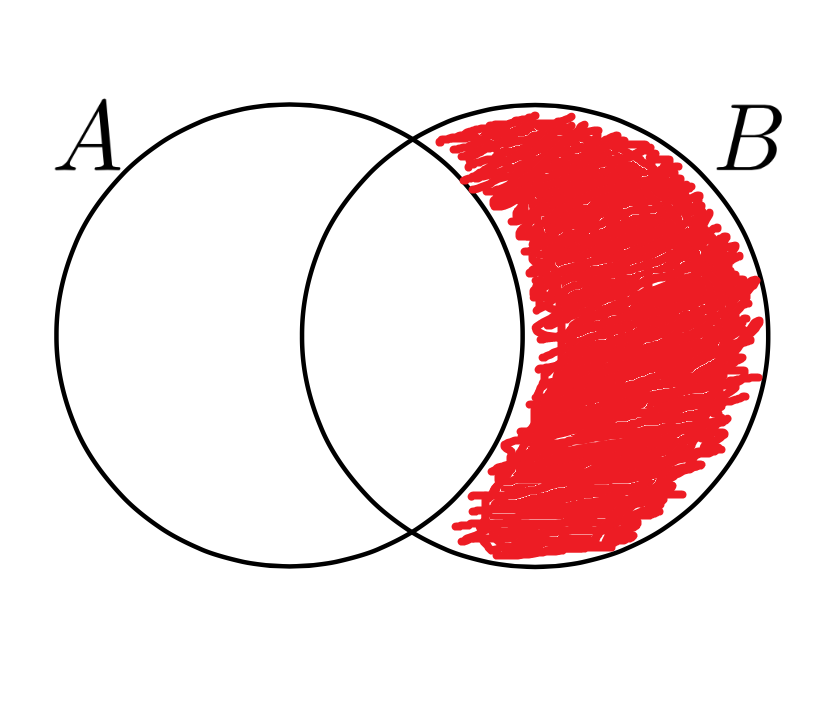 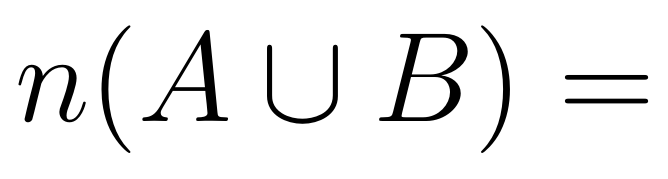 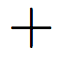 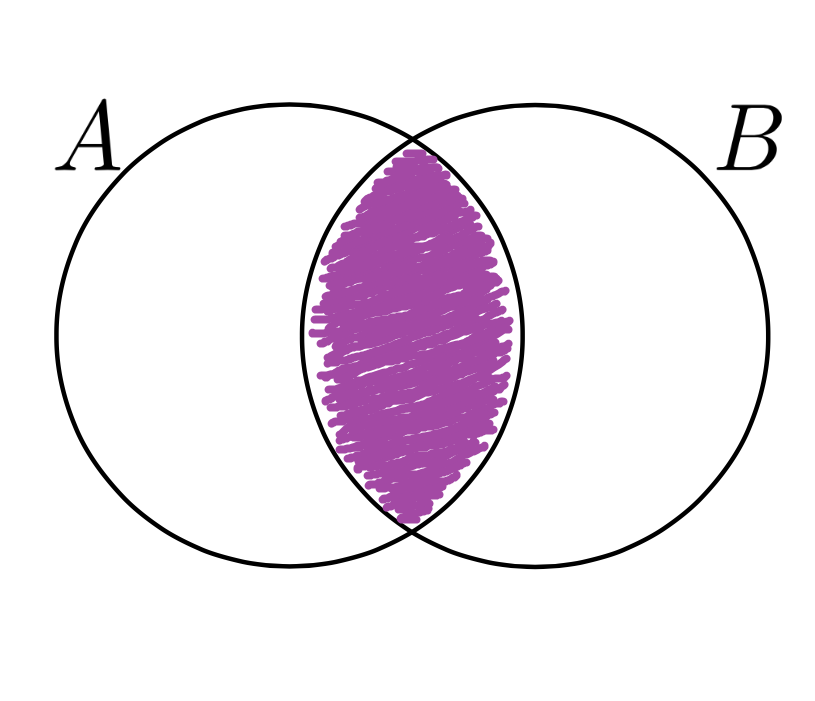 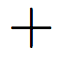 (Recall) Cardinality Adding!
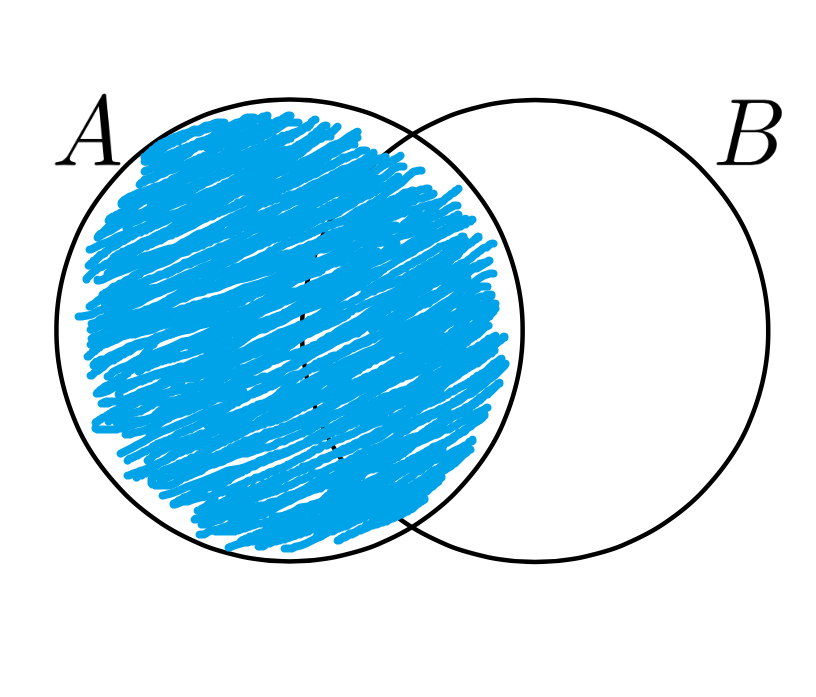 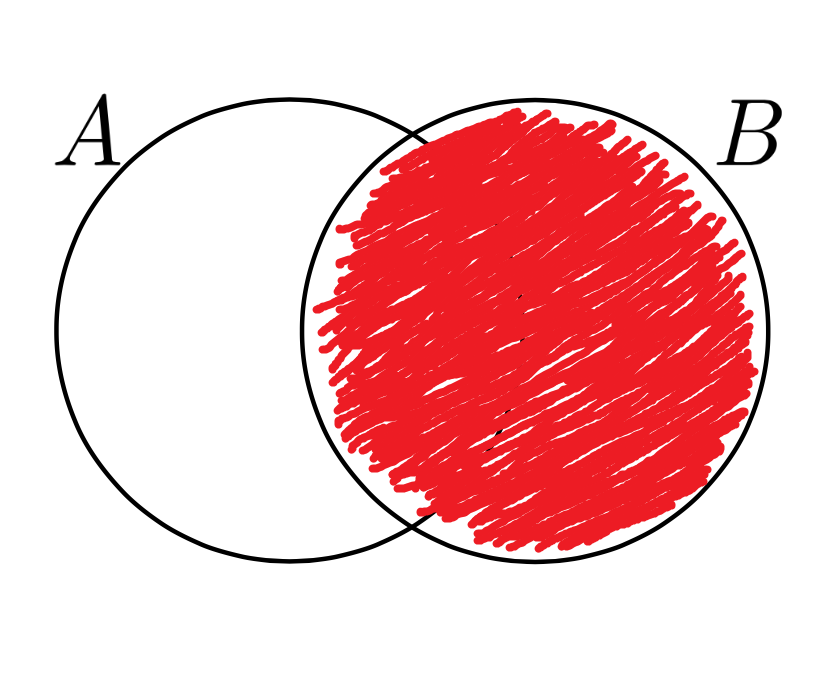 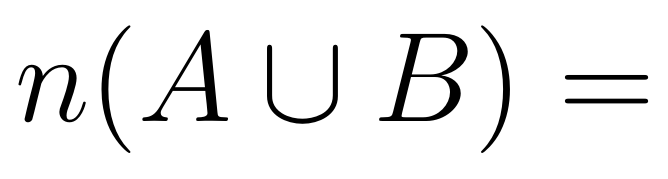 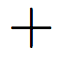 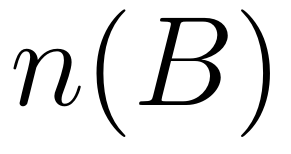 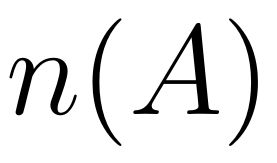 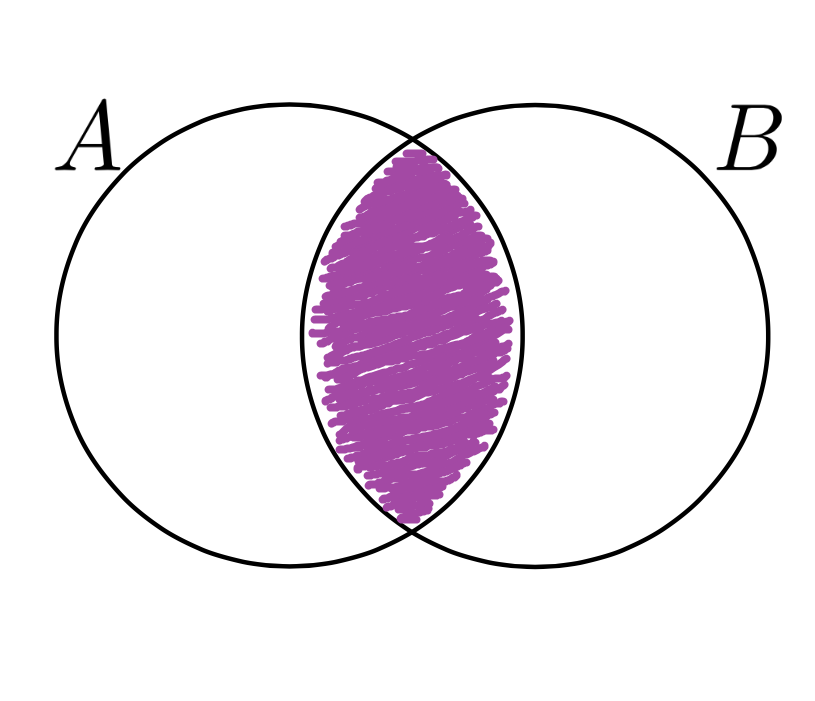 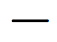 (Recall) Cardinality Adding!
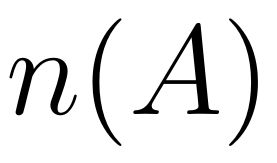 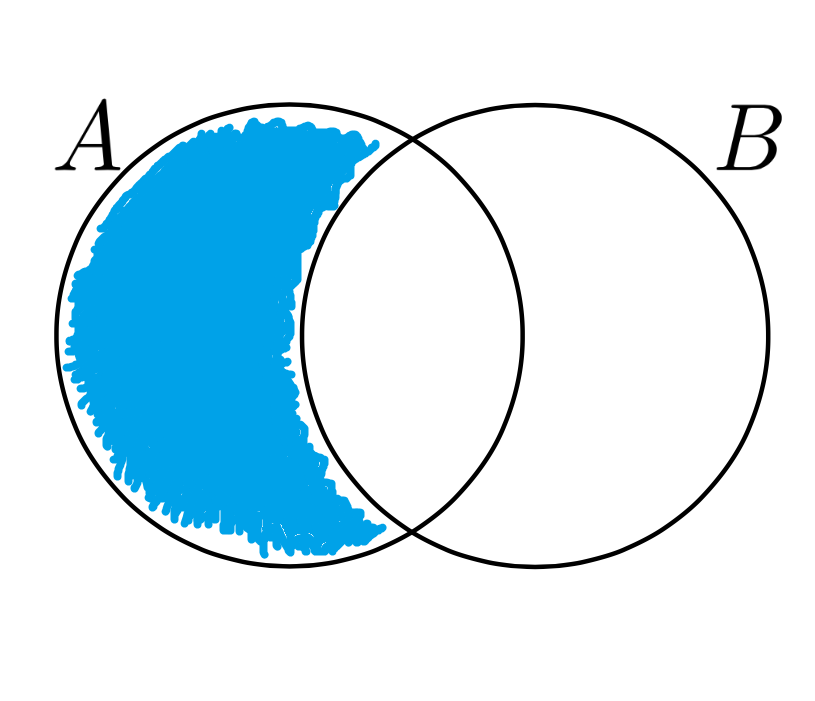 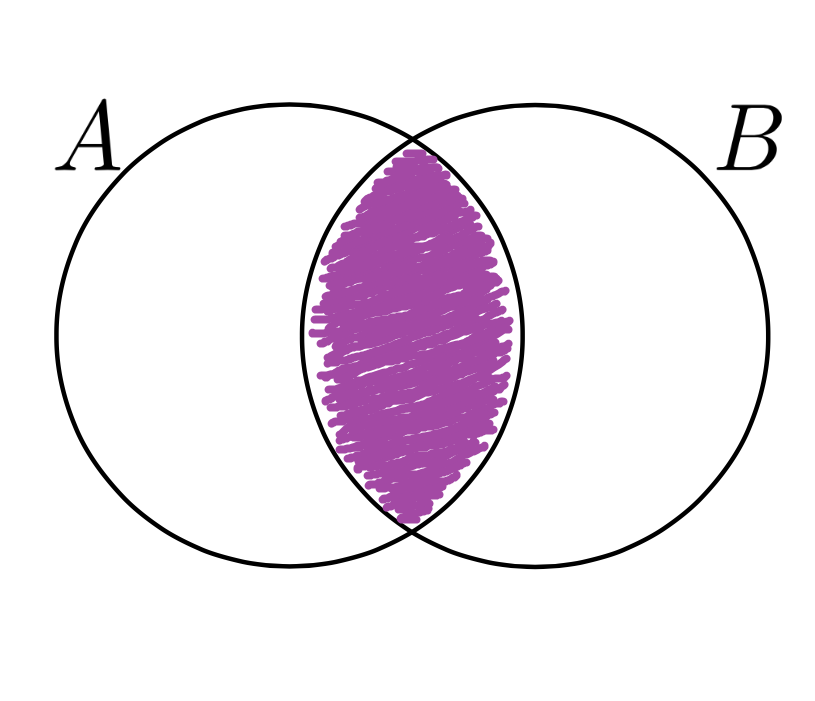 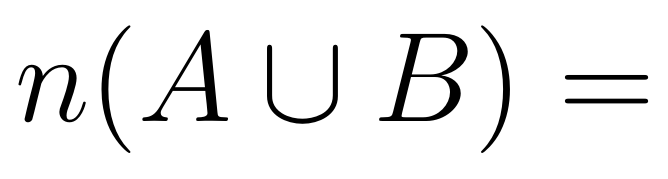 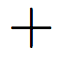 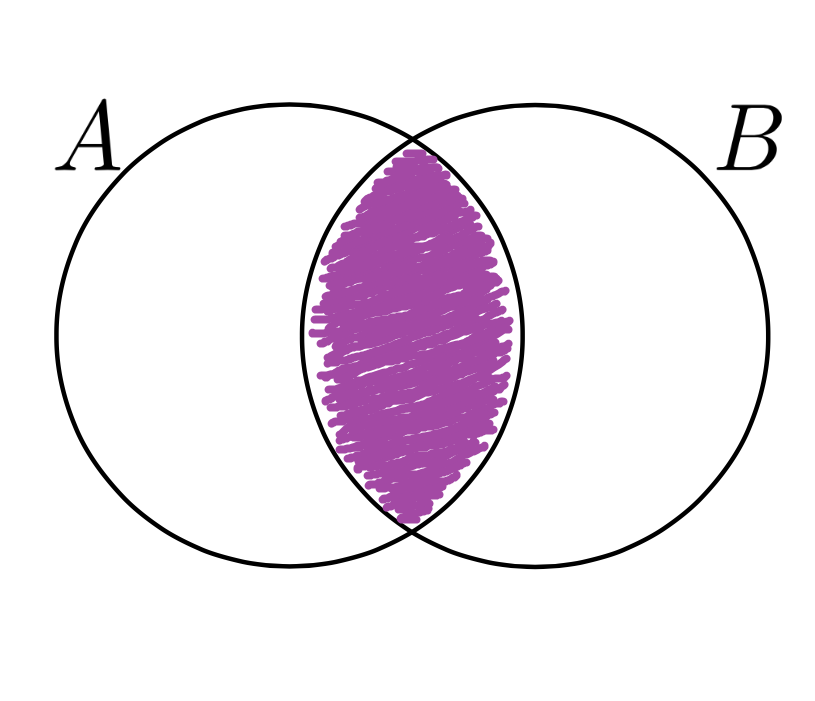 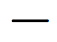 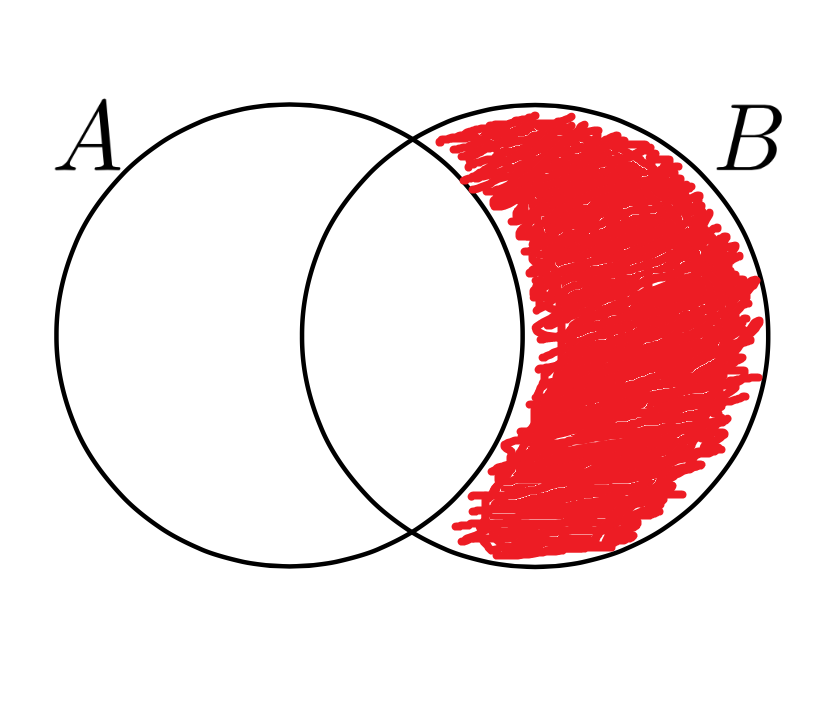 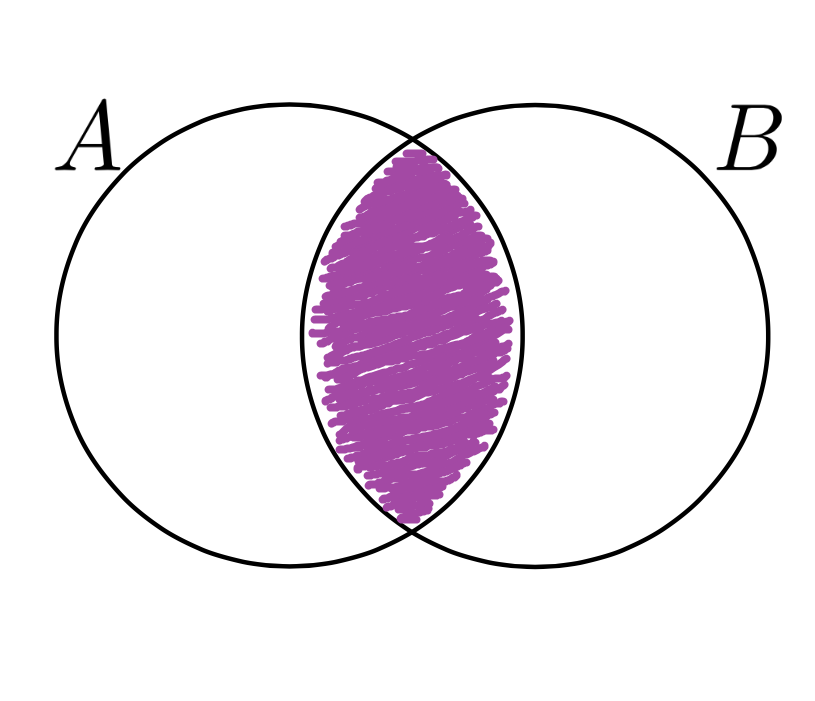 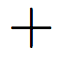 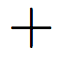 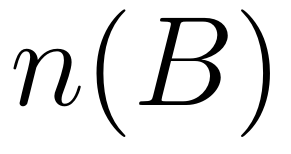 Disjoint Unions...
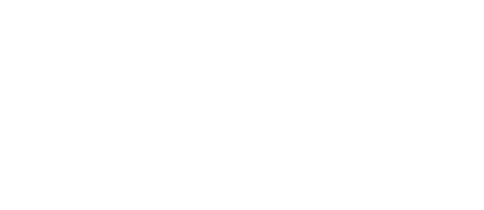 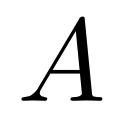 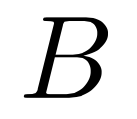 it means they are different
(that is they have an empty intersection)
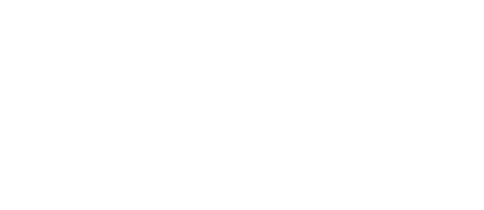 Sum of Disjoint Unions (The Addition Rule)
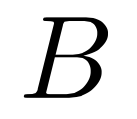 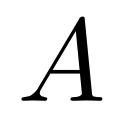 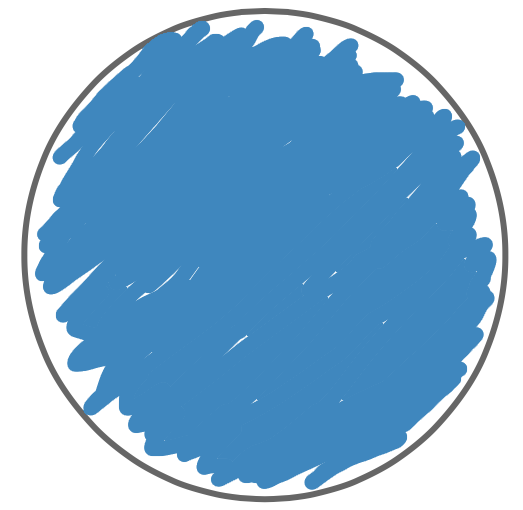 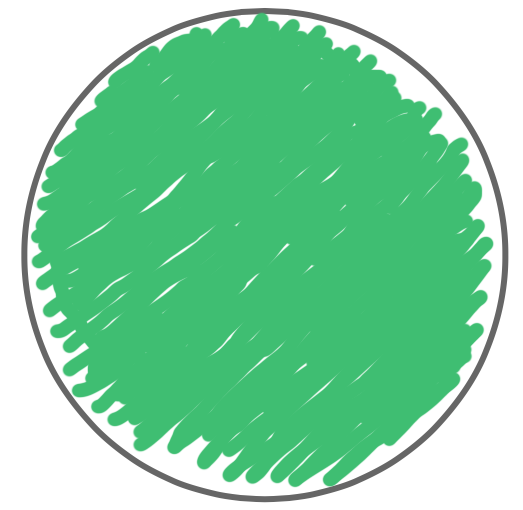 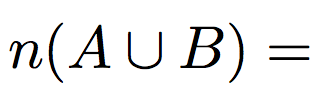 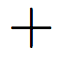 The addition rule...
Example:
Rob’s Restaurant on 5-points, has 3 chicken dishes, 4 steak dishes, and 3 fish dishes.

How many dishes does Rob’s Restaurant have?
The addition rule...
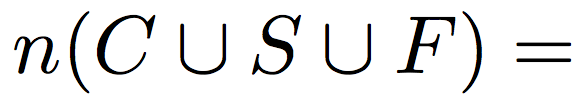 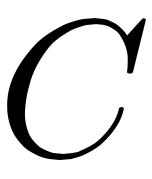 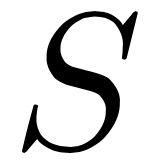 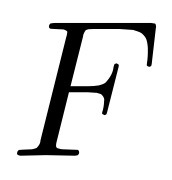 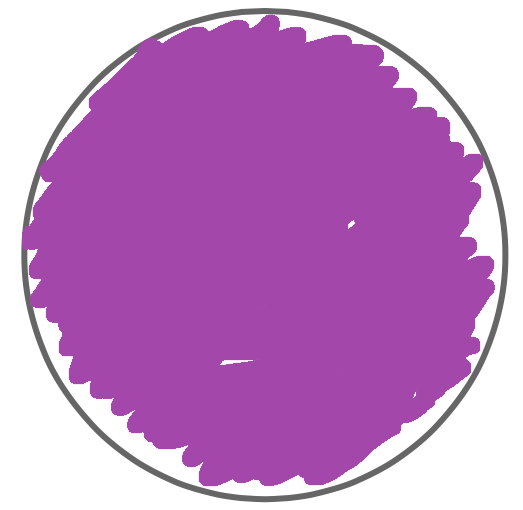 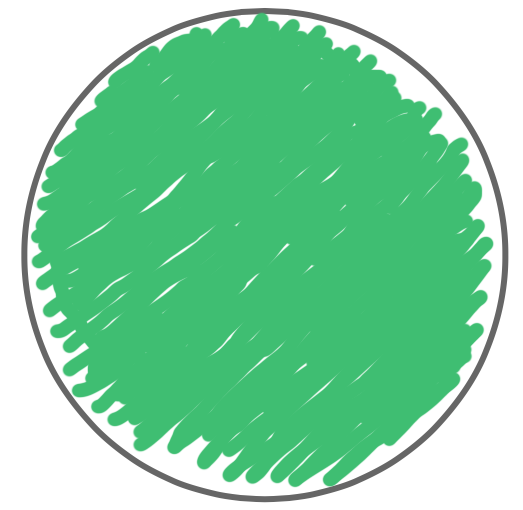 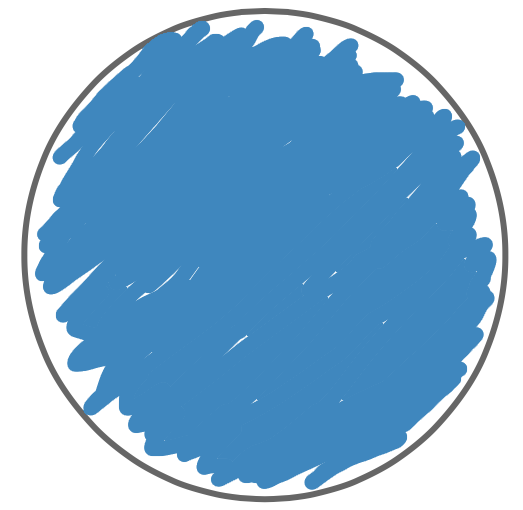 3
4
3
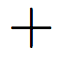 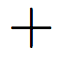 =10
(Recall) Cross Products!
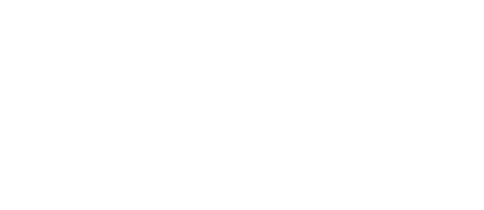 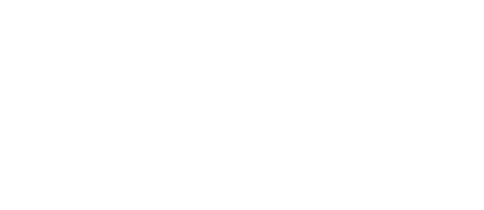 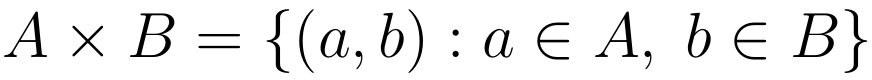 (Recall) Cross Products!
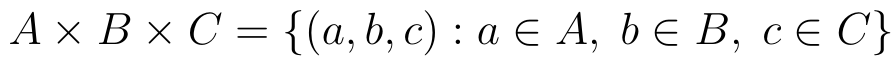 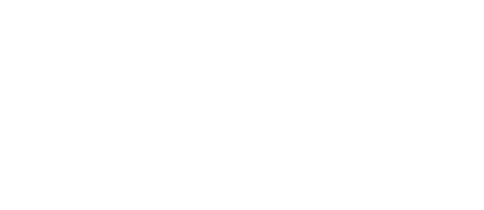 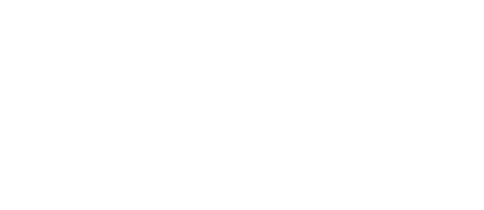 we can do this any number of times
(Recall) Cross Products!
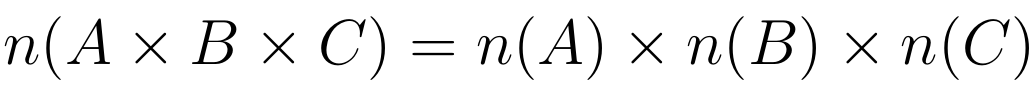 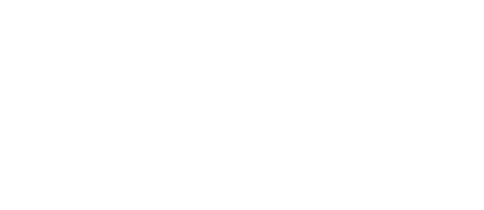 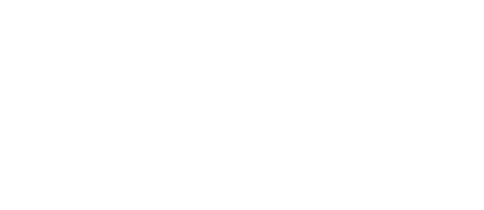 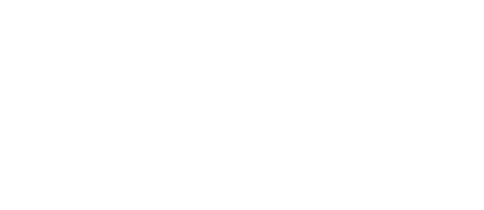 we can do this any number of times
The multiplication rule…(cross products)
Example: 
At Rob’s Restaurant, we have the choice of 3 appetizers, 10 main dishes, and 2 desserts.

How many different meals (an appetizer, a main dish, and a dessert) can you get?
The multiplication rule…(cross products)
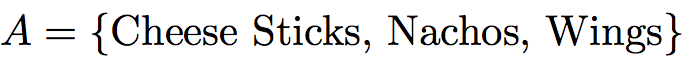 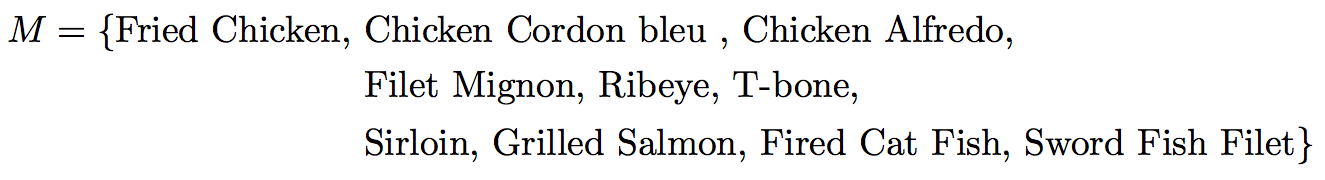 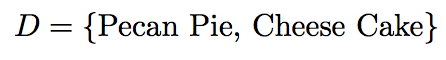 The multiplication rule…(cross products)
So what set would represent a meal?
for example one meal is: 
(Cheese Sticks, Fried Chicken, Cheese Cake)
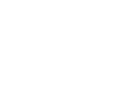 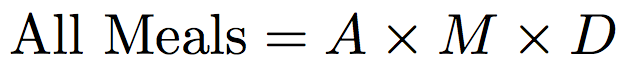 The multiplication rule…(cross products)
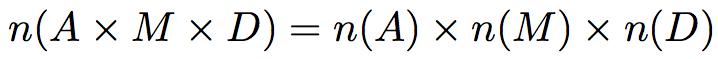 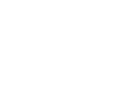 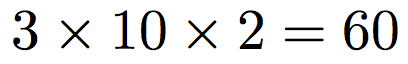 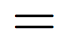 The multiplication rule… (trains)
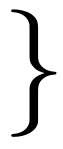 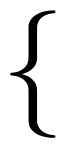 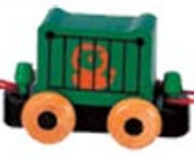 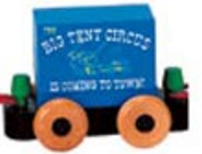 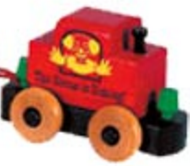 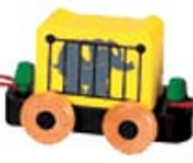 My Trains =
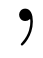 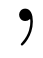 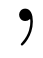 The multiplication rule… (trains)
Possible Trains:
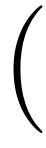 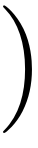 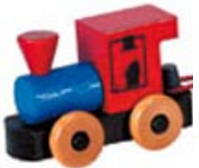 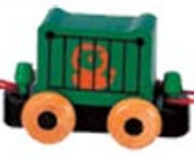 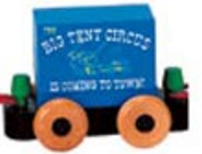 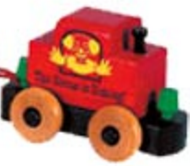 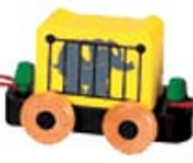 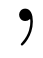 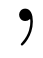 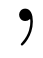 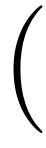 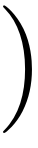 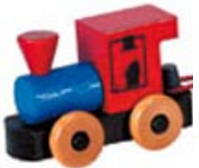 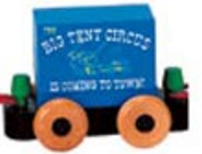 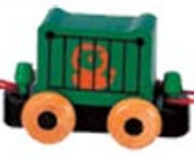 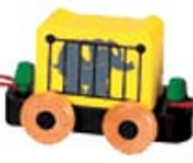 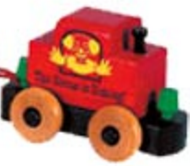 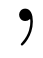 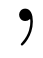 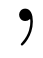 Is this a cross product?
The multiplication rule… (trains)
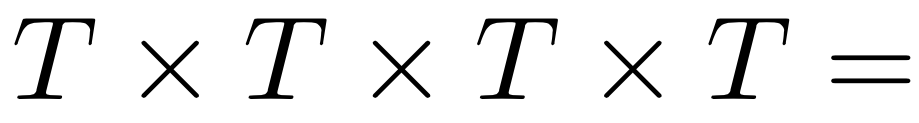 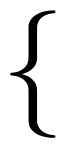 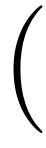 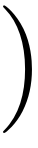 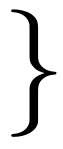 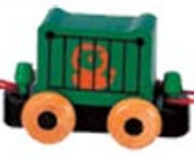 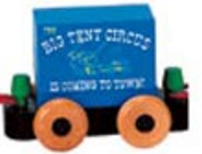 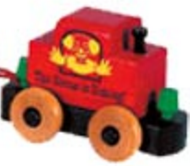 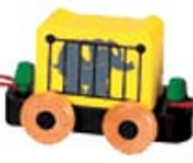 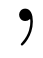 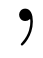 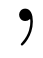 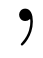 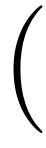 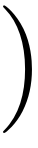 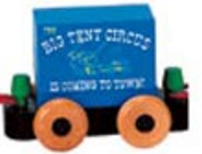 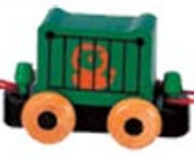 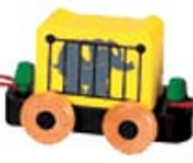 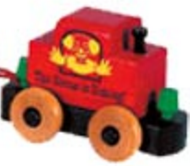 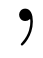 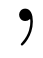 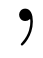 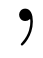 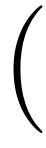 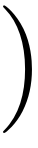 …
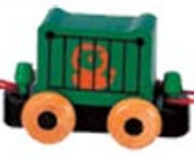 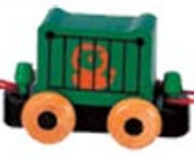 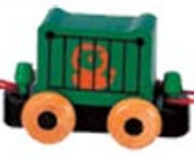 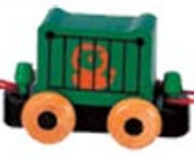 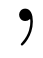 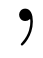 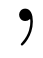 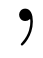 The multiplication rule… (trains)
How could we count this?
1st Choice
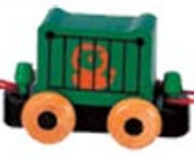 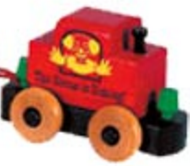 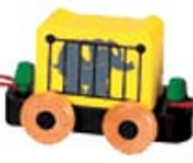 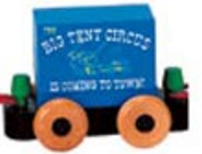 2nd Choice
3rd Choice
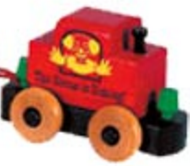 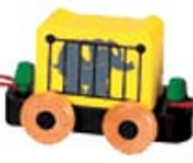 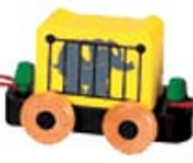 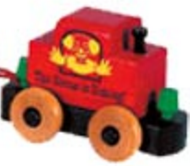 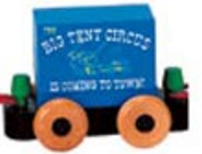 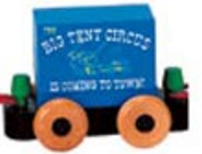 4th Choice
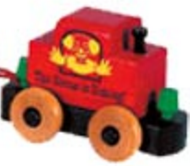 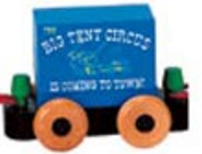 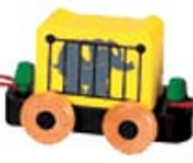 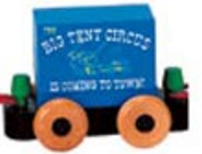 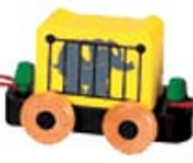 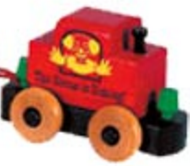 The multiplication rule… (trains)
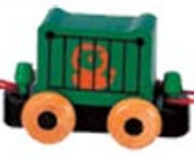 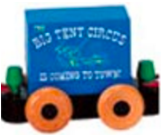 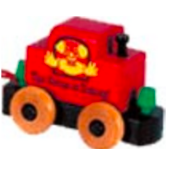 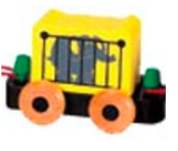 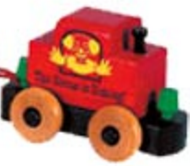 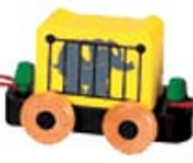 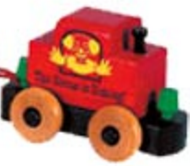 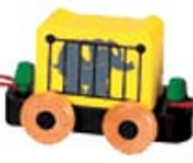 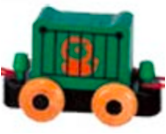 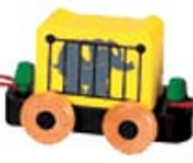 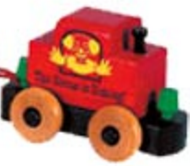 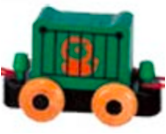 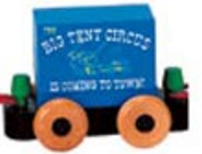 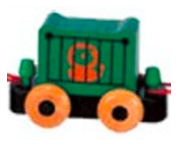 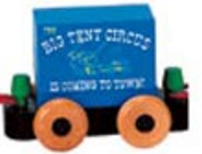 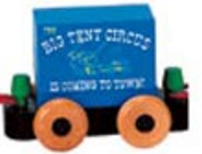 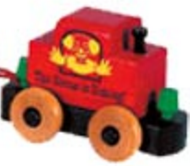 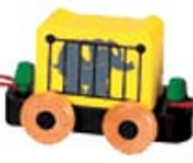 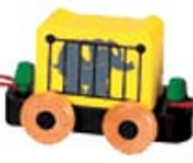 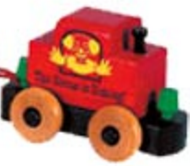 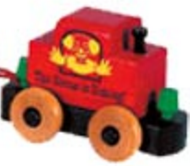 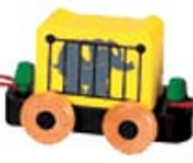 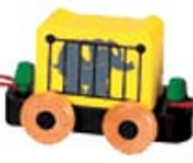 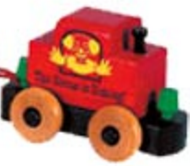 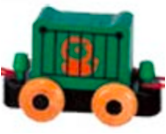 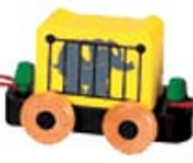 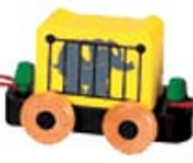 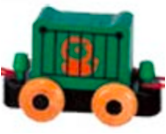 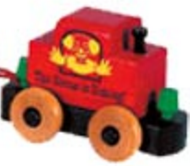 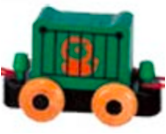 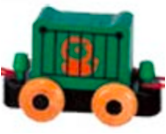 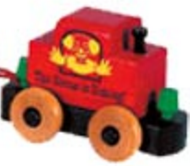 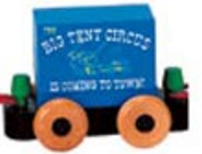 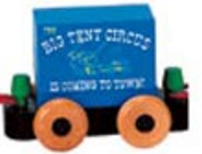 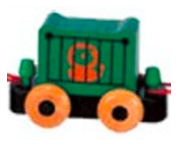 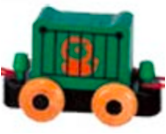 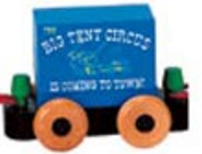 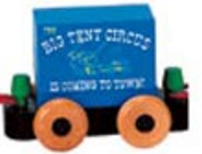 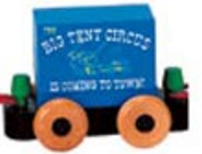 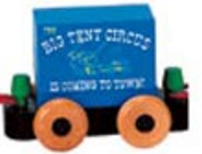 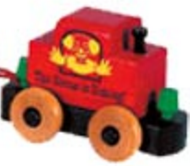 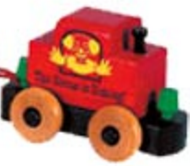 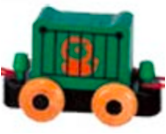 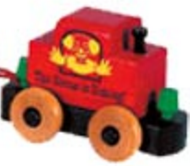 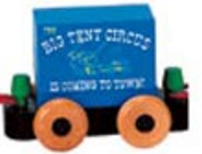 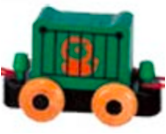 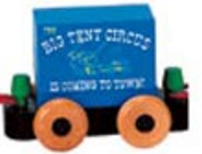 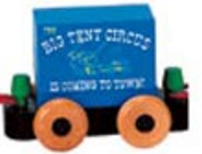 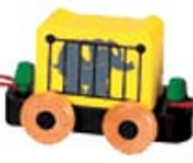 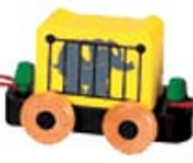 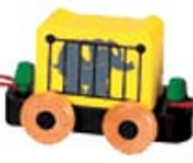 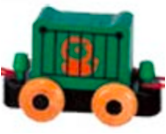 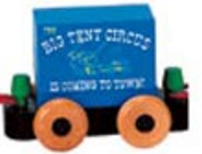 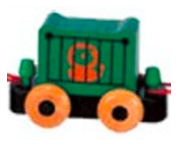 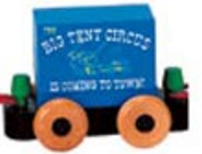 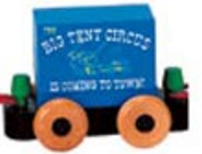 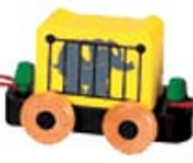 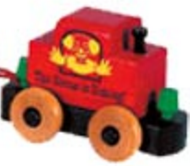 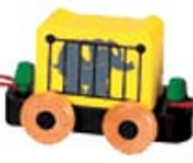 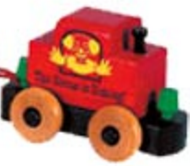 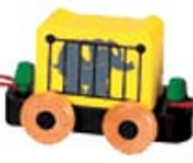 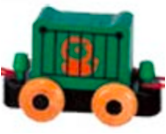 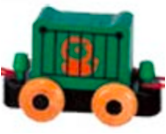 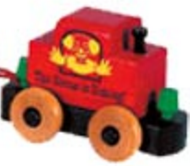 1st
2nd
3rd
4th
4
x
3
x
2
x
1
=  24
The multiplication rule…(general)
In general the multiplication rule is:
What does this mean?
if we have:
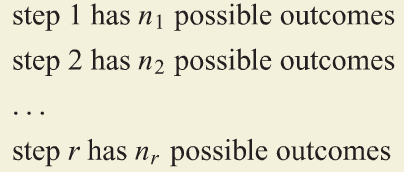 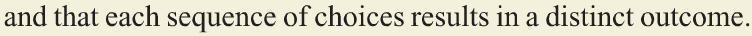 then there are
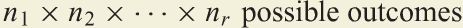 The multiplication rule...
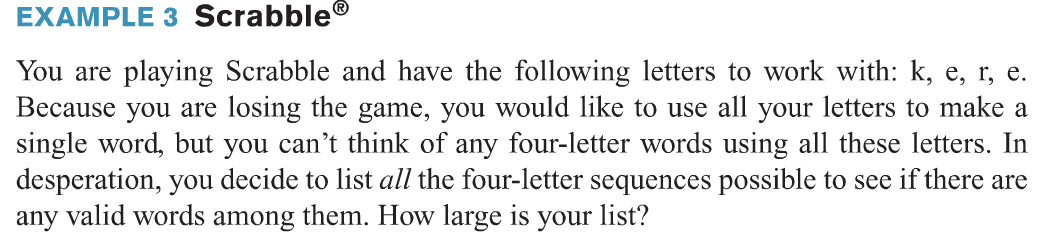 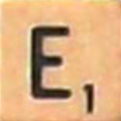 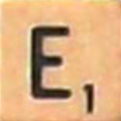 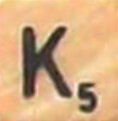 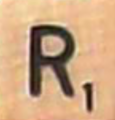 The multiplication rule… Breaks?
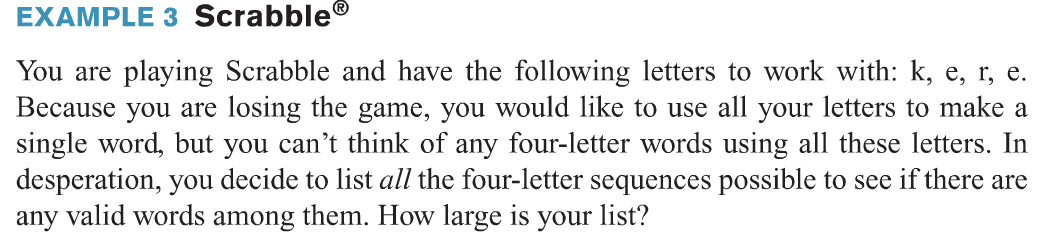 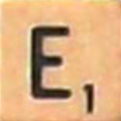 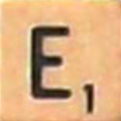 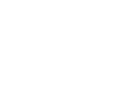 WE COULD MAKE THE MISTAKE:
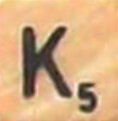 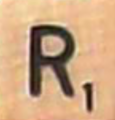 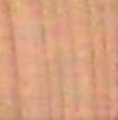 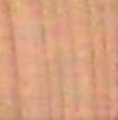 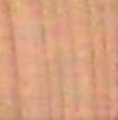 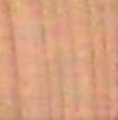 4 choices
3 choices
2 choices
1 
choice
(4) x (3) x (2) x (1) =24
The multiplication rule… Breaks?
are these DISTINCT?
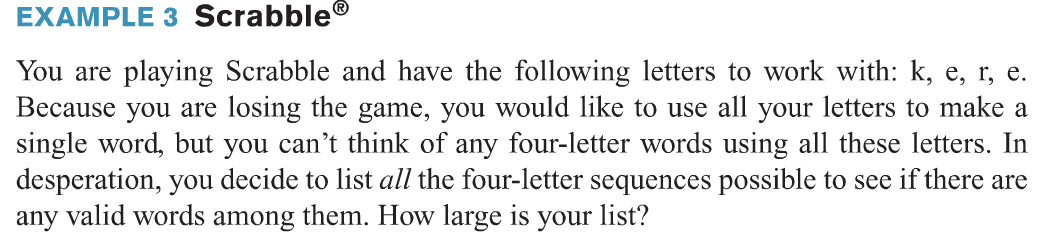 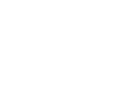 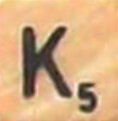 1st Choice
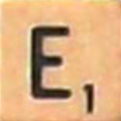 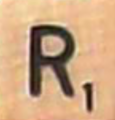 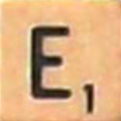 2nd Choice
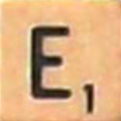 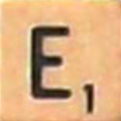 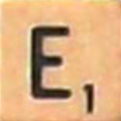 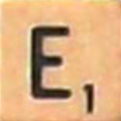 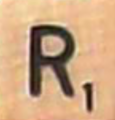 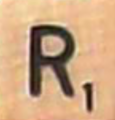 3rd Choice
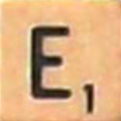 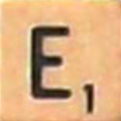 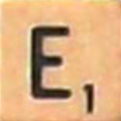 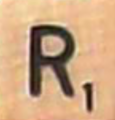 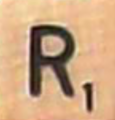 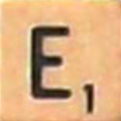 4th Choice
The multiplication rule… fixed!
How could we count this?
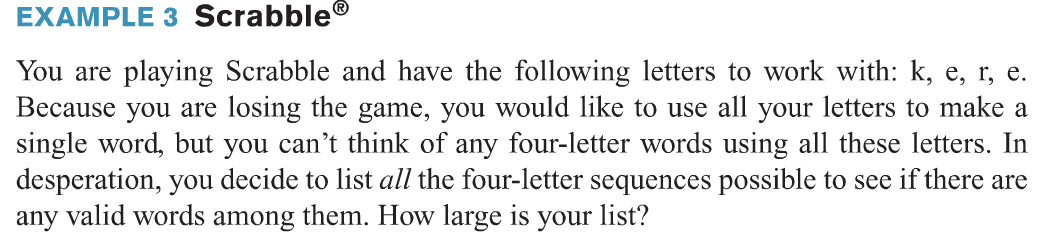 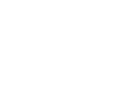 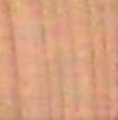 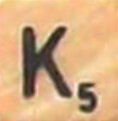 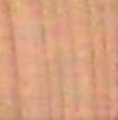 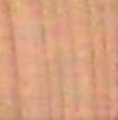 K’s Choice
R’s Choice
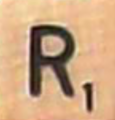 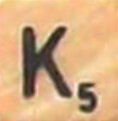 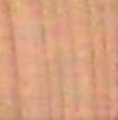 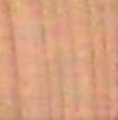 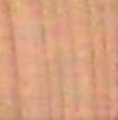 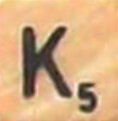 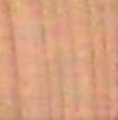 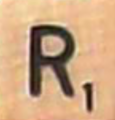 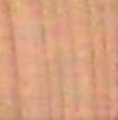 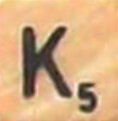 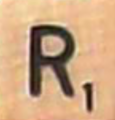 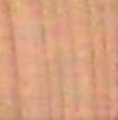 E’s Choice
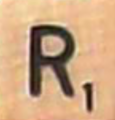 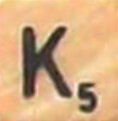 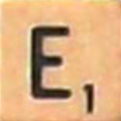 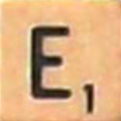 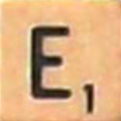 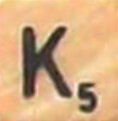 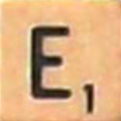 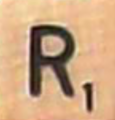 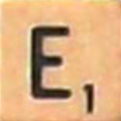 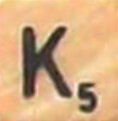 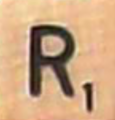 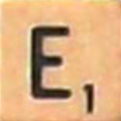 The multiplication rule… fixed!
How could we count this?
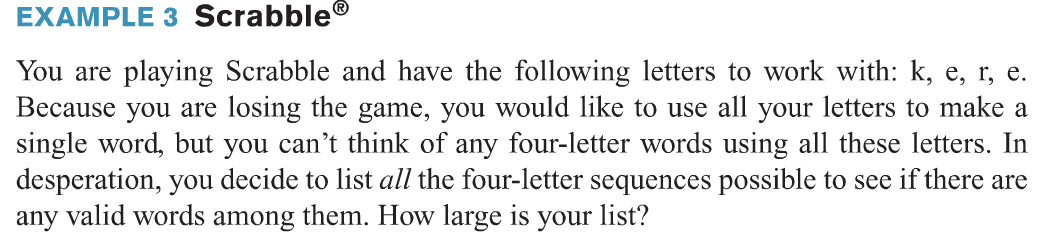 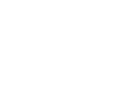 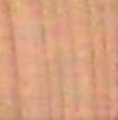 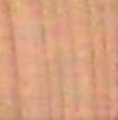 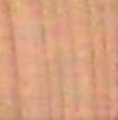 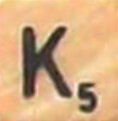 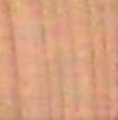 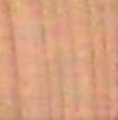 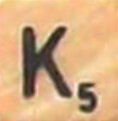 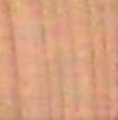 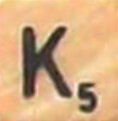 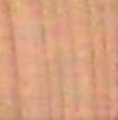 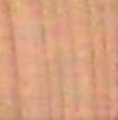 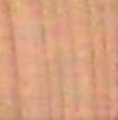 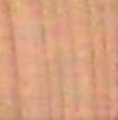 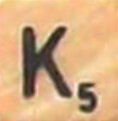 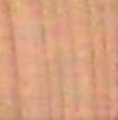 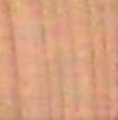 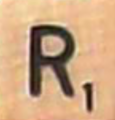 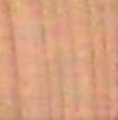 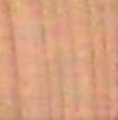 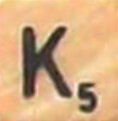 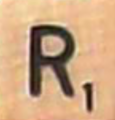 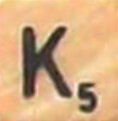 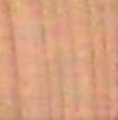 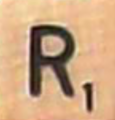 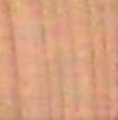 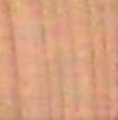 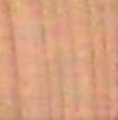 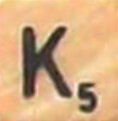 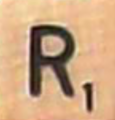 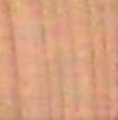 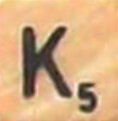 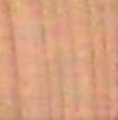 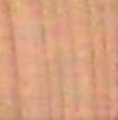 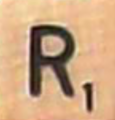 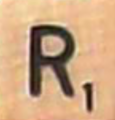 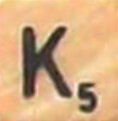 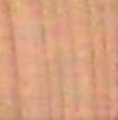 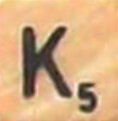 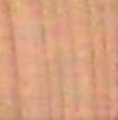 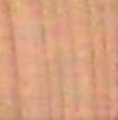 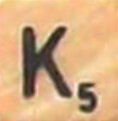 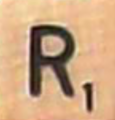 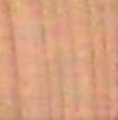 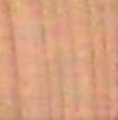 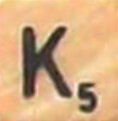 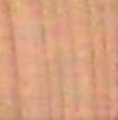 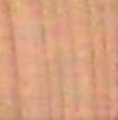 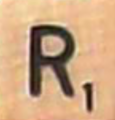 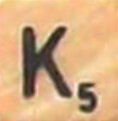 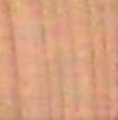 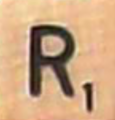 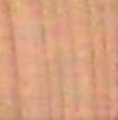 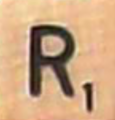 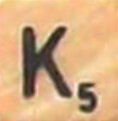 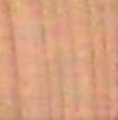 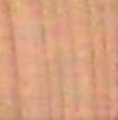 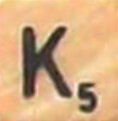 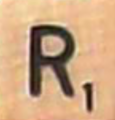 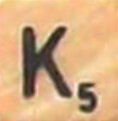 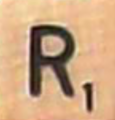 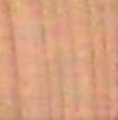 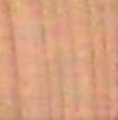 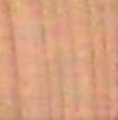 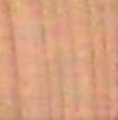 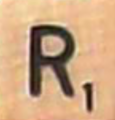 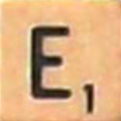 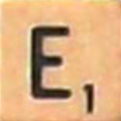 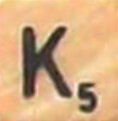 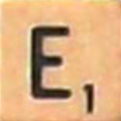 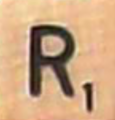 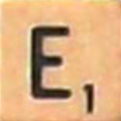 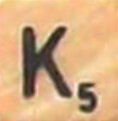 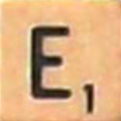 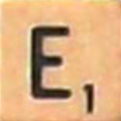 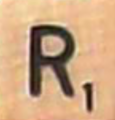 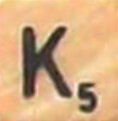 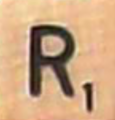 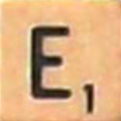 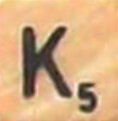 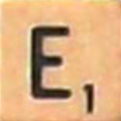 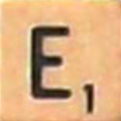 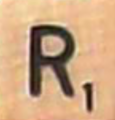 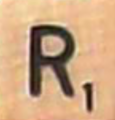 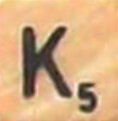 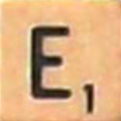 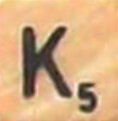 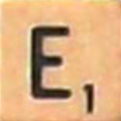 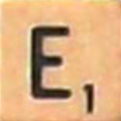 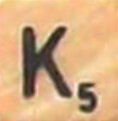 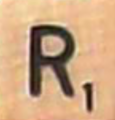 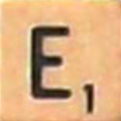 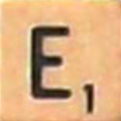 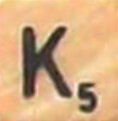 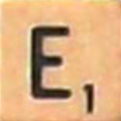 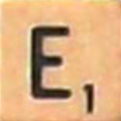 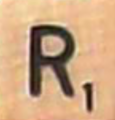 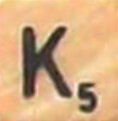 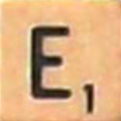 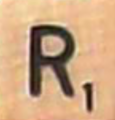 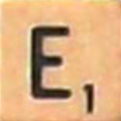 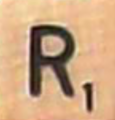 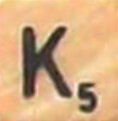 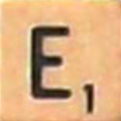 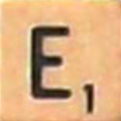 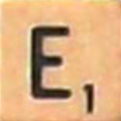 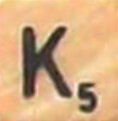 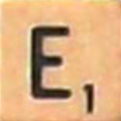 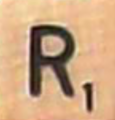 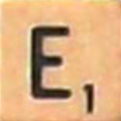 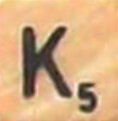 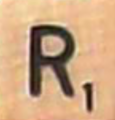 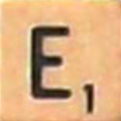 K’s Choice
R’s Choice
E’s Choice
4
x
3
x
1
=  12
Group Work:
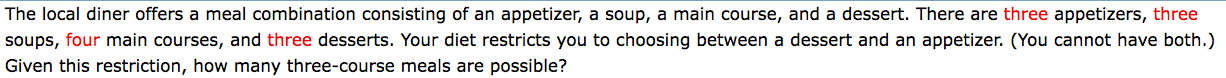 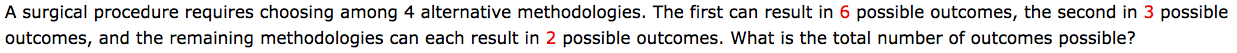 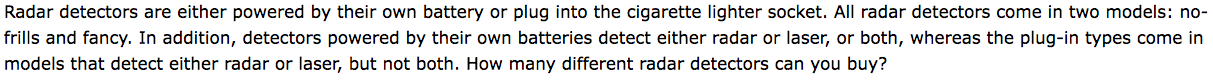 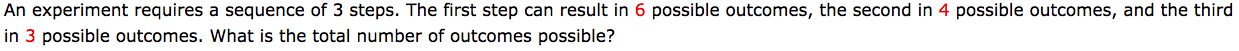 Counting 201
permutations and combinations
Permutations… (trains again)
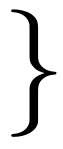 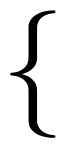 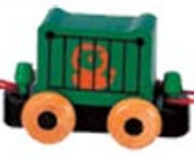 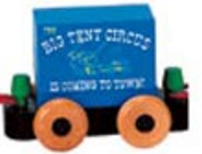 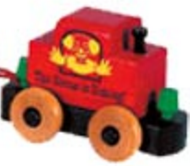 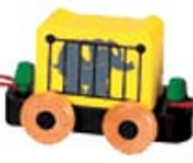 My Trains =
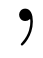 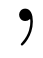 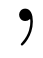 Permutations… (trains again)
Possible Trains: (permutations of the train cars)
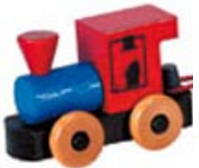 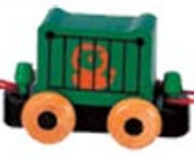 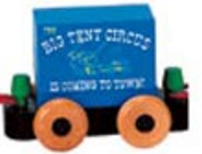 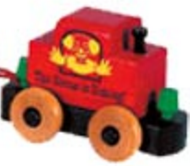 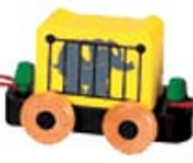 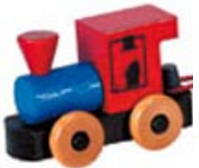 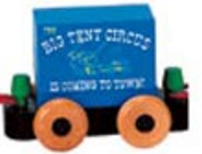 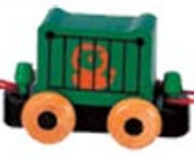 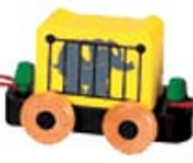 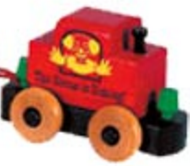 1st
2nd
3rd
4th
4! =
4
x
3
x
2
x
1
=  24
Factorial...
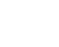 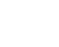 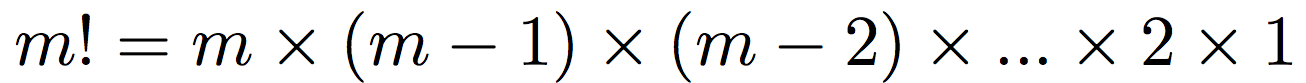 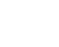 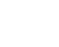 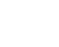 Permutations
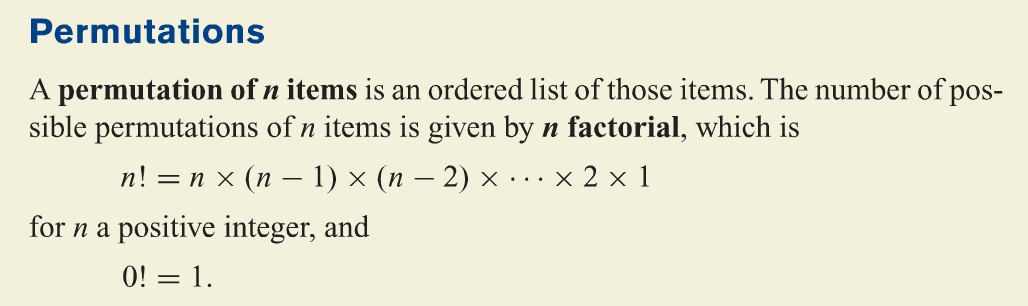 Permutations
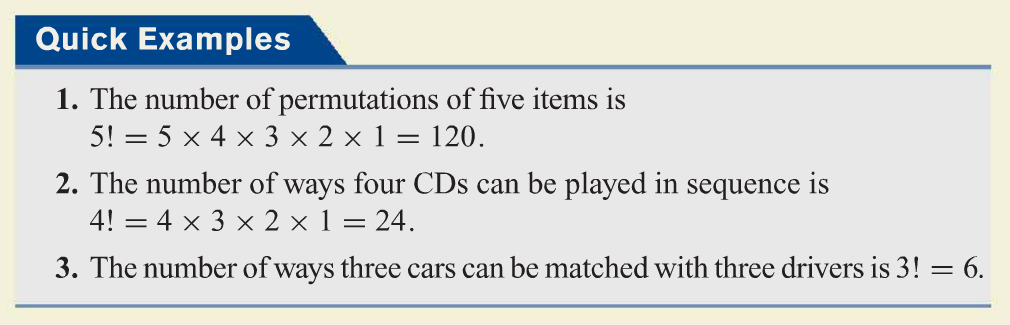 Permutations… (mo’ trains)
7 train cars!
My Trains =
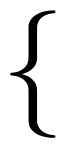 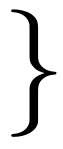 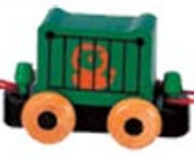 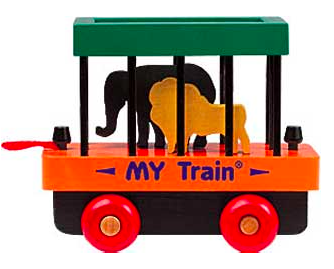 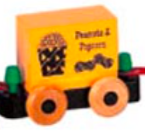 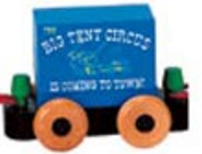 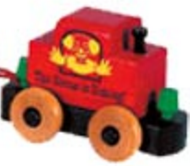 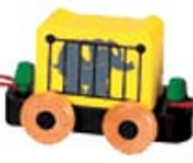 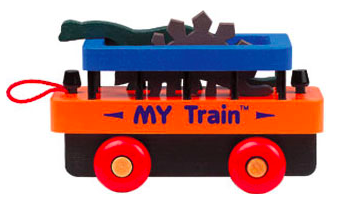 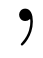 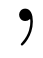 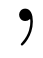 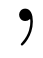 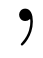 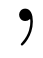 (only 4 at a time)
Permutations… (mo’ trains)
Possible Trains: (permutations of the 4 train cars)
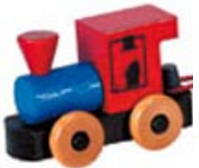 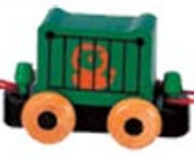 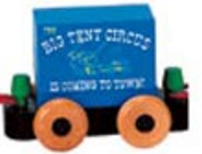 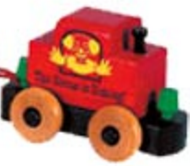 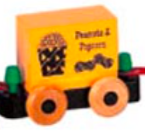 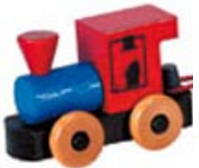 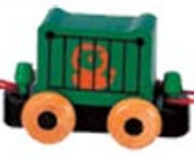 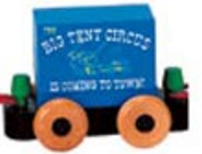 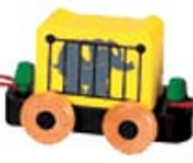 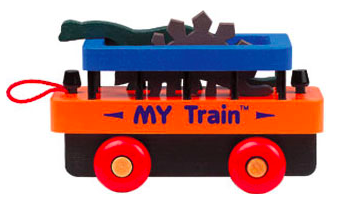 How could we count this?
Permutations… (mo’ trains)
(first attempt)
Multiplication Rule to the Rescue!
1st
2nd
3rd
4th
7
x
6
x
5
x
4
=  840
Permutations… (mo’ trains)
(second attempt)
Over Counting!
(what if we were counting permutations of all 7? )
7!
=  5040
how many extra did we count?
Permutations… (mo’ trains)
(second attempt)
Over Counting!
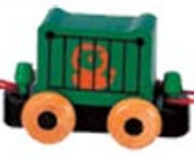 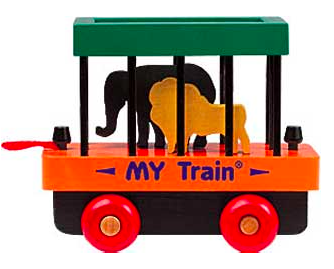 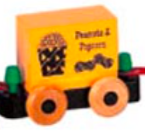 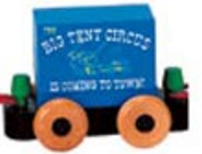 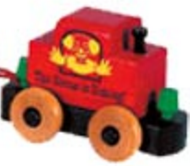 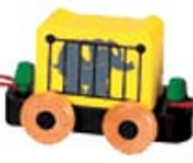 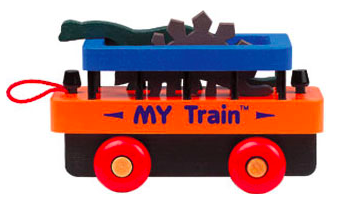 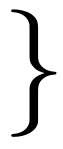 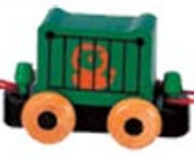 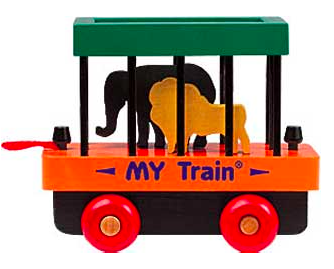 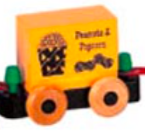 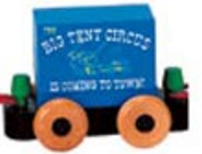 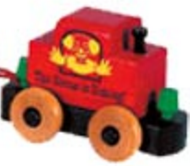 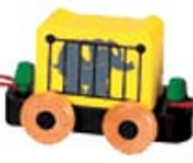 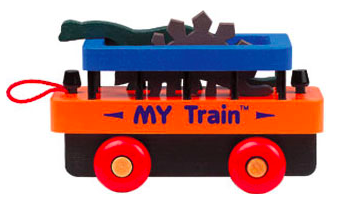 3! = 6
Permutations… (mo’ trains)
(second attempt)
Over Counting!
7!
= 840
3!
Permutations… (general trains)
n
Over Counting!
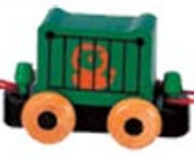 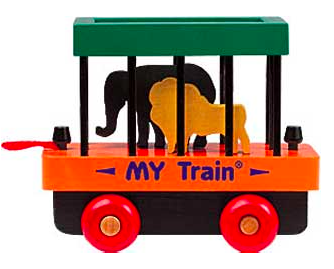 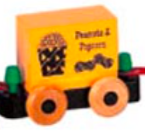 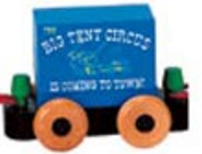 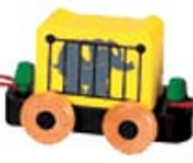 ...
...
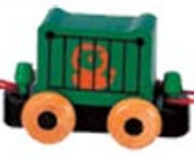 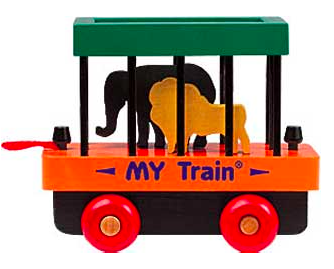 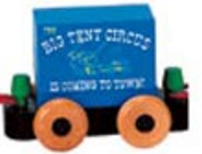 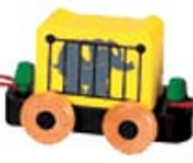 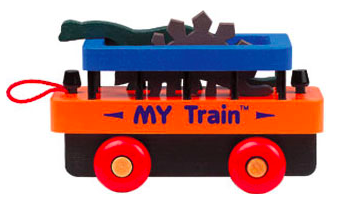 ...
...
(n-r)
r
Permutations… (general)
If we have n things that we want to take r things at a time
n!
(n-r)!
Permutations… (general)
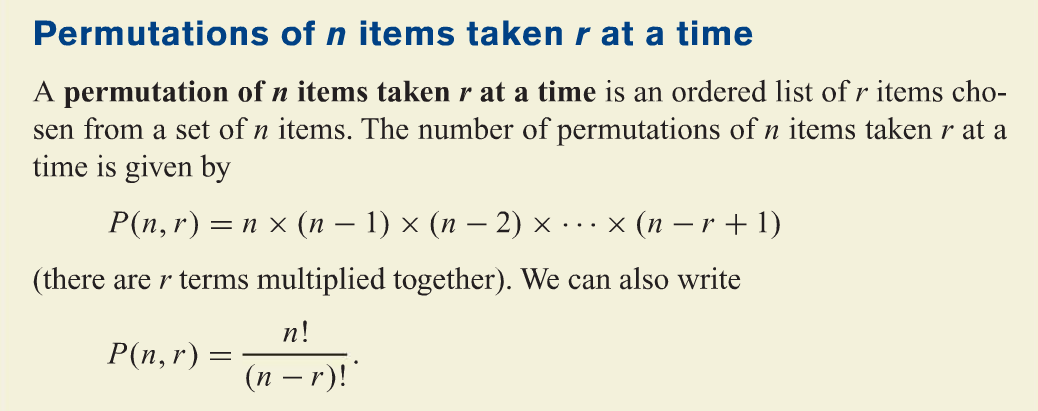 Permutations… (general)
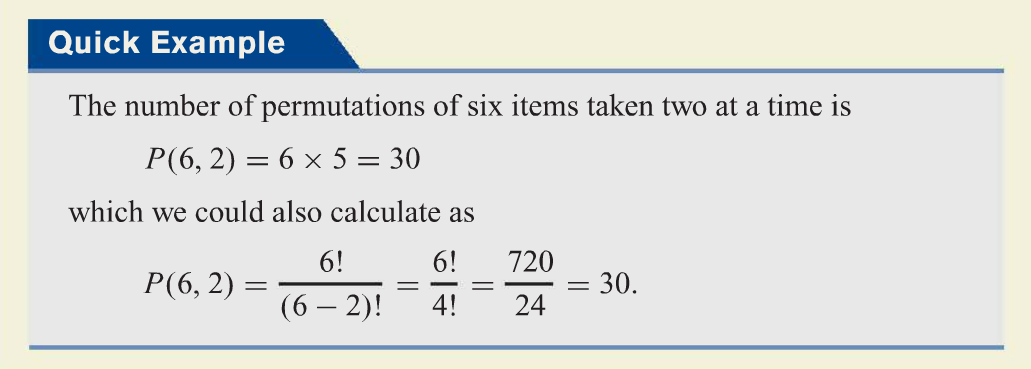 Combinations...
To permute a list is to change the ORDER!


In contrast a combination is just a sub collection of items with no order (a subset)
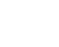 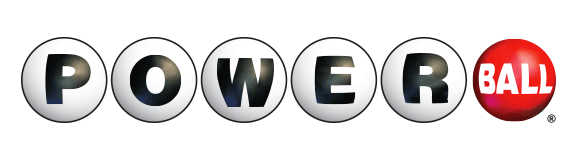 Combinations…
Example: (how to play)
You first choose 5 different numbers (the white balls) from 1 to 69. Then you pick the Powerball (the red ball) from 1 to 26. The order which you pick the numbers for the white balls is irrelevant. If your 5 numbers + 1 powerball number match the 5 numbers + 1 powerball drawn in the “official drawing” you win! If you wanted to buy tickets that cover every possible combination (guaranteeing a win), how many tickets would you need to buy?
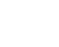 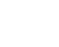 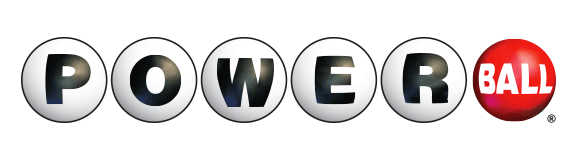 Combinations…
(We will count the white balls first)
(over counting again!)
What if we tried counting the permutations?
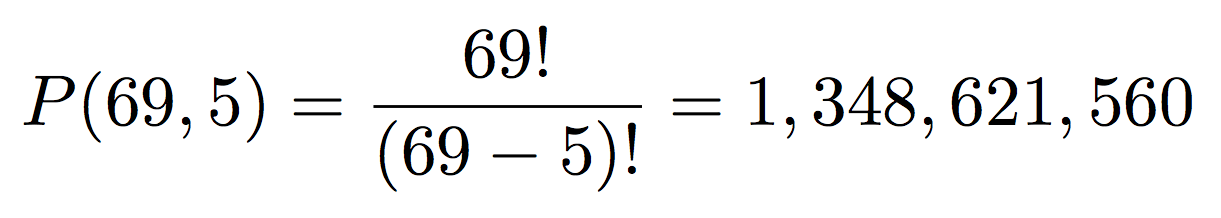 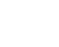 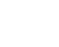 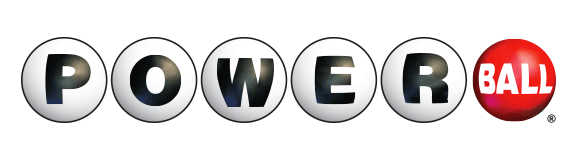 Combinations…
(We will count the white balls first)
(over counting again!)
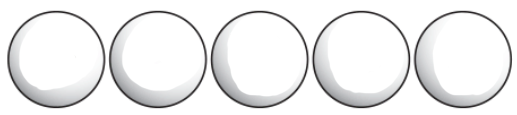 12
9
22
11
47
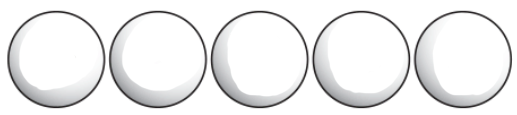 9
12
22
11
47
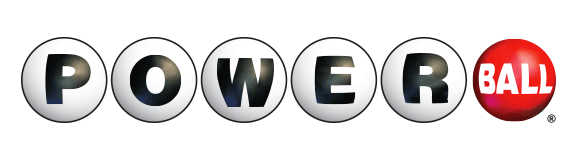 Combinations…
(We will count the white balls first)
(over counting again!)
(How many different ways could this happen?)
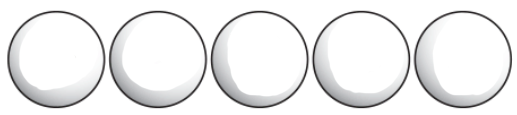 12
9
22
11
47
5! = 120
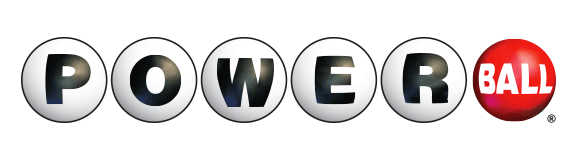 Combinations…
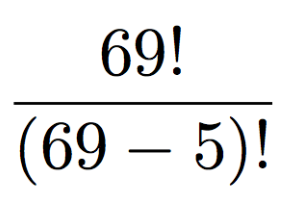 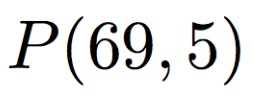 =
= 112385
White Balls=
5!
5!
Finish up with good old multiplication Rule!
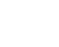 112385  x  26  =  292201338
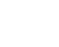 White Balls
Power Ball
Combinations...
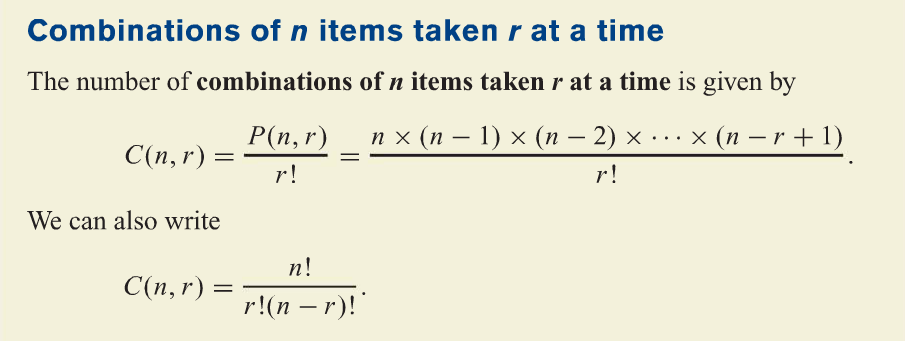 Combinations...
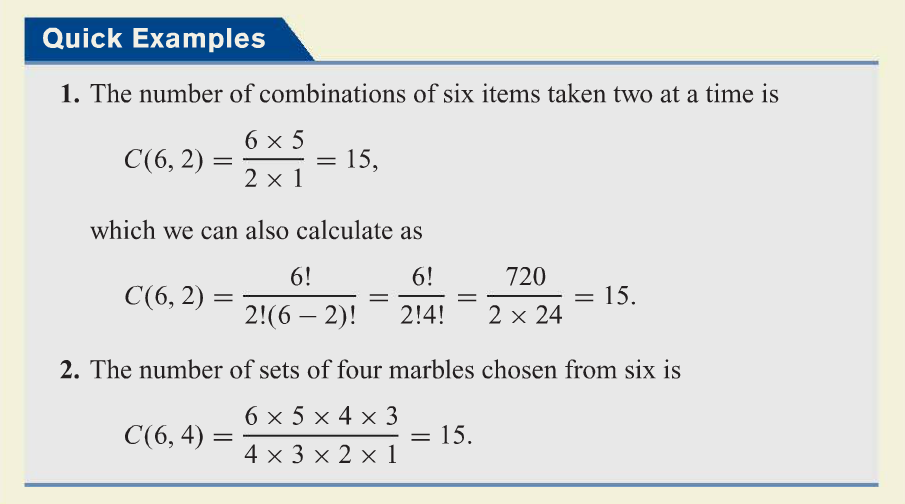 Group Work:
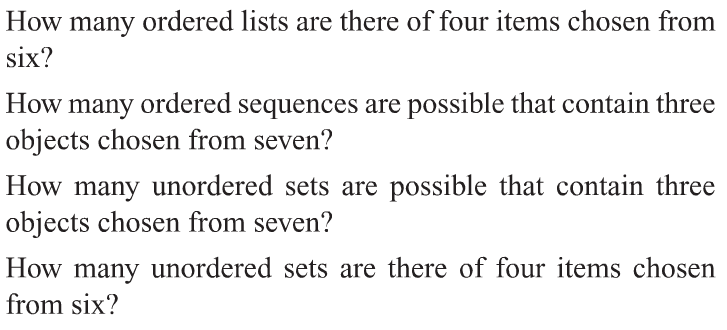 More Examples:
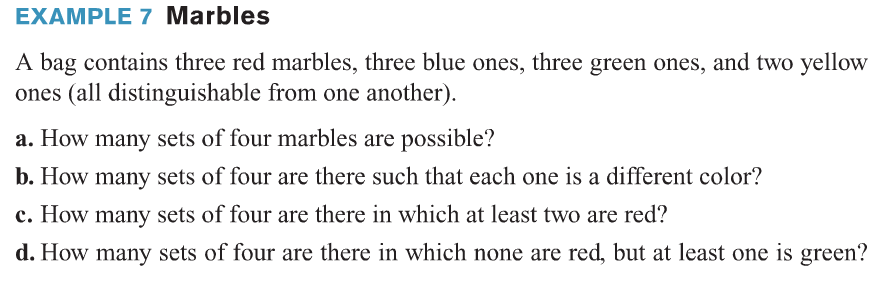 See the Blackboard for work
More Examples:
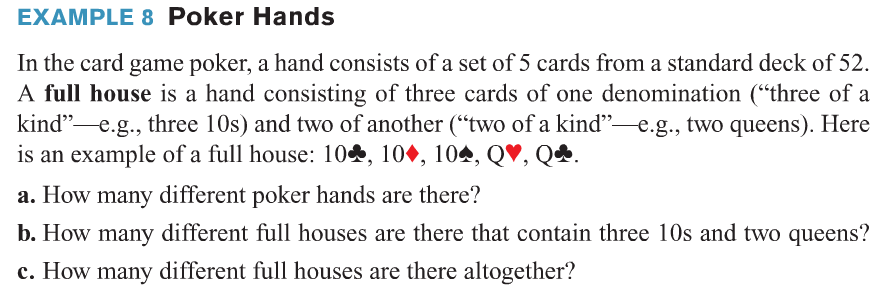 See the Blackboard for work
Group Work:
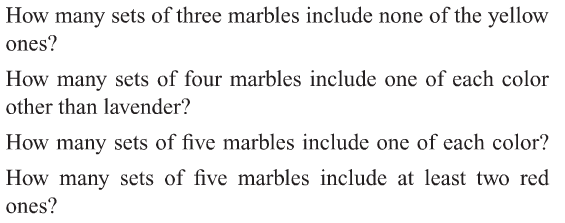 Group Work:
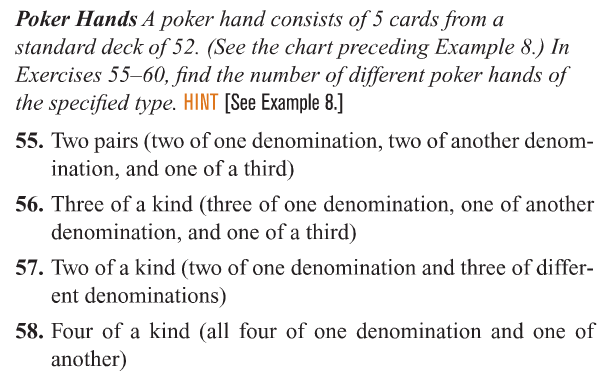